মাল্টিমিডিয়া ক্লাসে সকলকে স্বাগত
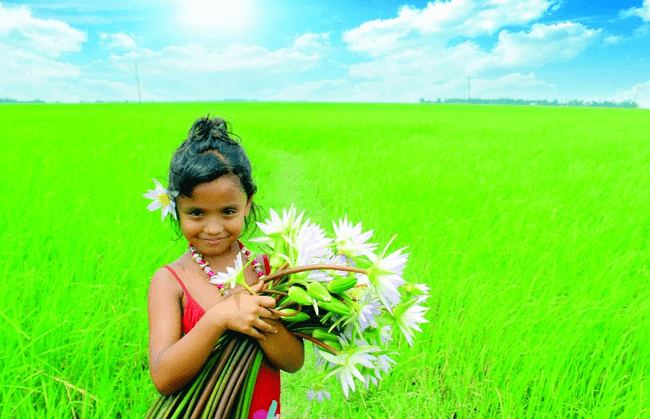 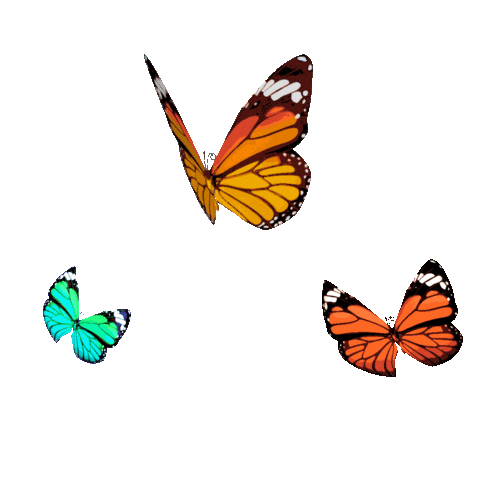 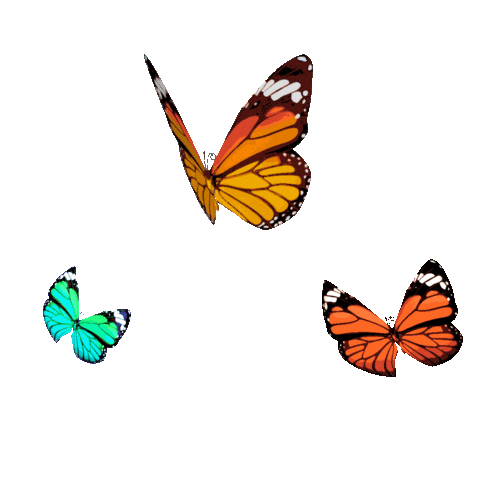 পরিচিতি
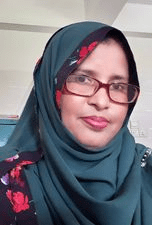 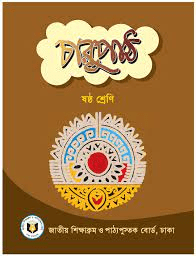 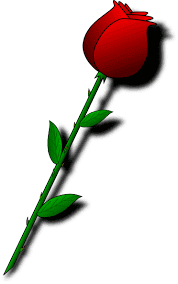 শ্রেণি: ষষ্ঠ
বিষয়: চারুপাঠ
সময়: ৫০ মিনিট
 তারিখ: ০১/১২/২০২১ ইং
রাহিমা আক্তার
সহকারী শিক্ষক বাংলা
পলাশ থানা মডেল উচ্চ বিদ্যালয়
পলাশ, নরসিংদী
চিত্র দুটি লক্ষ্য কর
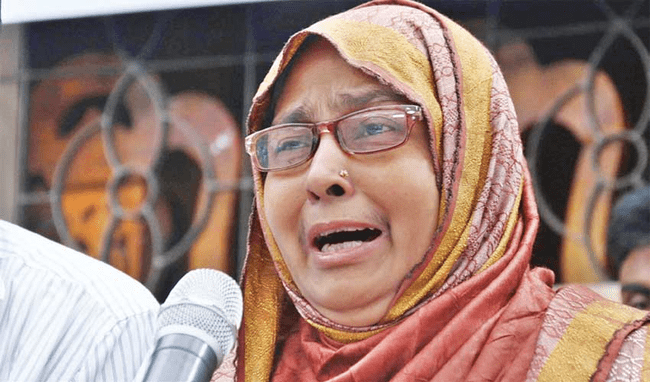 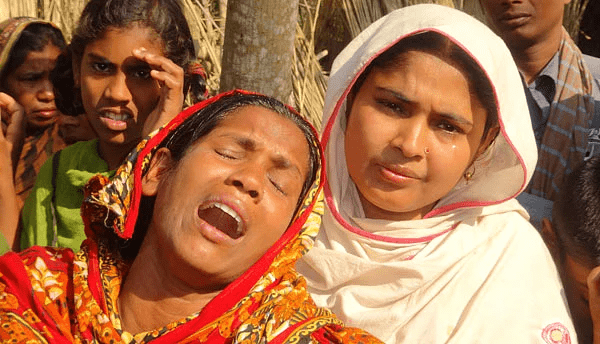 ছবিগুলোতে কিসের অনুভুতি প্রকাশ পেয়েছে?
চিত্র দুটি লক্ষ্য কর
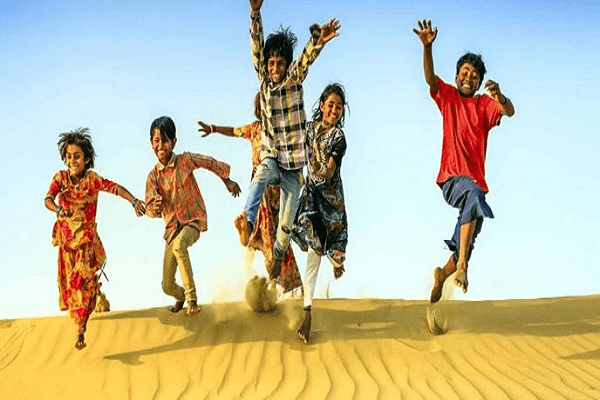 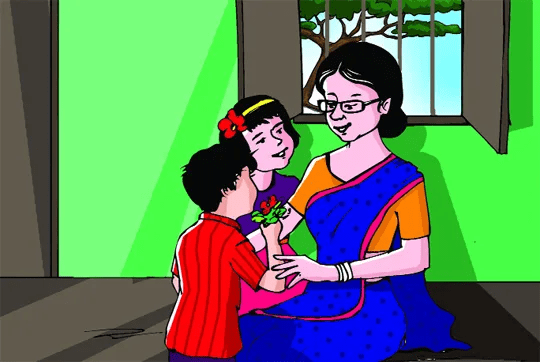 ছবিগুলোতে কিসের অনুভুতি প্রকাশ পেয়েছে?
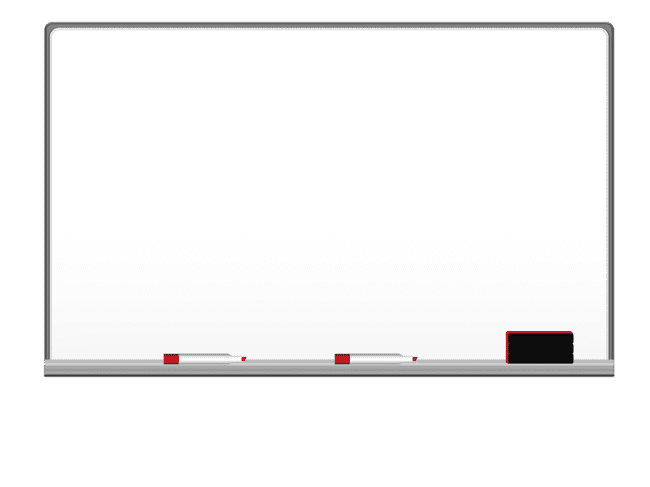 আজকের পাঠ
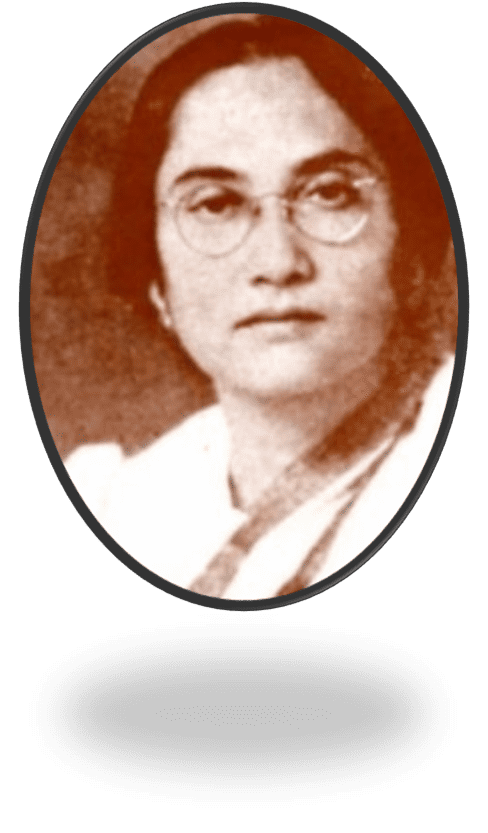 সুখ
কামিনী রায়
শিখনফল
এই পাঠ শেষে শিক্ষার্থীরা...
১
১
কবি পরিচিতি বলতে করতে পারবে;
২
কবিতাটি প্রমিত উচ্চারণে আবৃত্তি করতে পারবে;
৩
নতুন শব্দগুলোর অর্থসহ বাক্য গঠন করতে পারবে;
মানুষের প্রতি শ্রদ্ধা ও ভালোবাসার  অনুভূতি প্রকাশ করতে পারবে।
৪
কবি পরিচিতি
১৮৬৪খ্রিঃ ১২অক্টোবর  বাখরগঞ্জ  বর্তমান বরিশাল জেলায় বাসন্ডাগ্রামে
জন্ম
১৯৩৩ খ্রিষ্টাব্দে  ২৭ সেপ্টেম্বর কলকাতায়
মৃত্যু
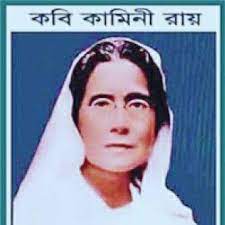 পুরস্কার
ছদ্মনাম
কলকাতা বিশ্ববিদ্যালয় থেকে  জগত্তারিণী পদক’ পান।`
`
‘জনৈক বঙ্গমহিলা’।মাত্র পনের বছর বয়সে তিনি ‘আলো ও ছায়া’কাব্যগ্রন্থ রচনা করেছিলেন।
রচনাবলী
নির্মাল্য’  অশোক সংগীত’ ‘দীপ ও ধুপ” ‘জীবনপথে’ ‘আলো   ও ছায়া
খ্যাতিমান কবি কামিনী রায়ের সাহিত্যকর্ম
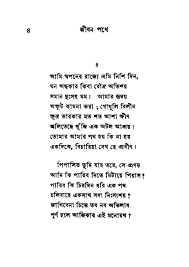 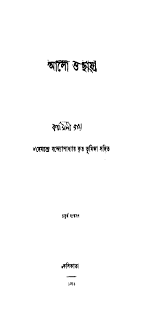 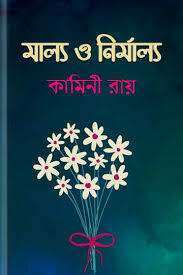 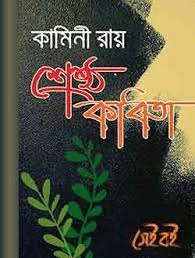 একক কাজ
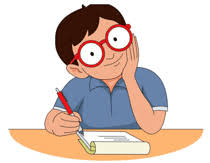 খ্যাতিমান  কবি কামিনী রায়ের  জন্ম পরিচয় লেখ।
শিক্ষকের 
 আদর্শ পাঠ
সুখ
কামিনী রায়
নাই কিরে সুখ ?  নাই কিরে সুখ ?-
এই ধরা কি শুধু বিষাদময় ?
যাতনে জ্বলিয়া কাঁদিয়া মরিতে
কেবলি কি নর জনম লয়?-

বল ছিন্ন বীণে,বল উচ্চেঃস্বরে
না –, না –  ,না – , মানবের তরে
আছে উচ্চ লক্ষ্য,সুখ উচ্চতর
না সৃজিলা বিধি কাঁদাতে নরে।

কার্যক্ষেত্র  ঐ প্রশস্ত পড়িয়া
সমর –অঙ্গন  সংসার এই,
যাও বীরবেশে কর গিয়া রণ;
যে জিনিবে সুখ  লভিবে সে-ই ।
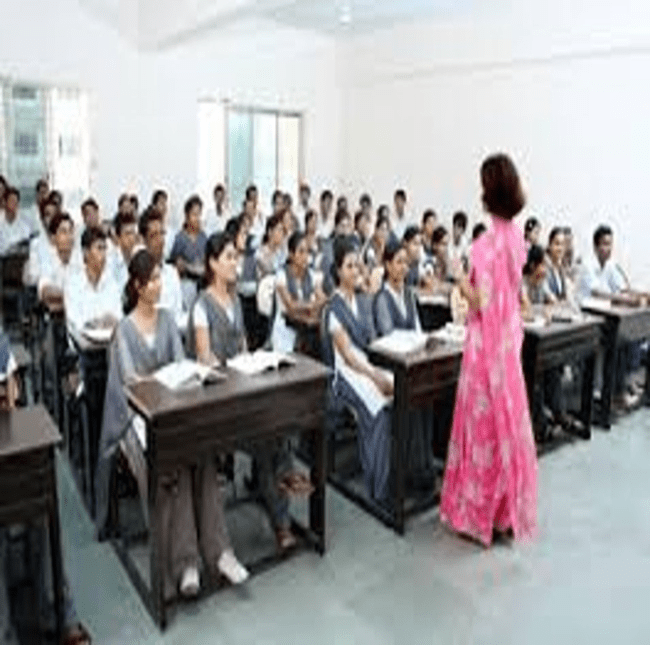 শিক্ষার্থীর
 সরব পাঠ
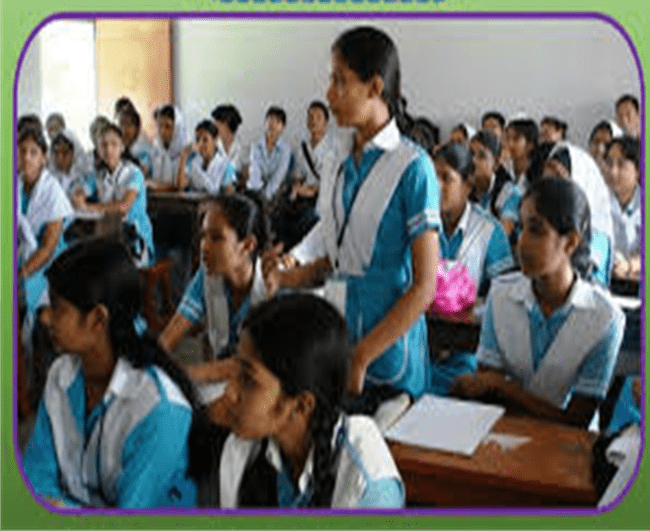 কবিতায় উল্লিখিত কিছু শব্দের উচ্চারণ চর্চা করি
রনো
রণ
স্বার্থ
শারথো
উচ্চতর
উচ্চতরো
প্রোশসতো
প্রশস্ত
এসো  নতুন শব্দ গুলোর অর্থ জেনে নেই
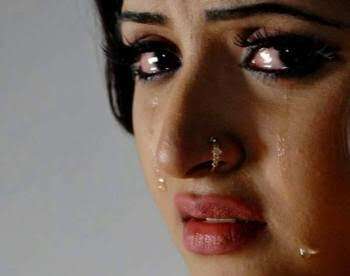 বিষাদময়
দুঃখময়।
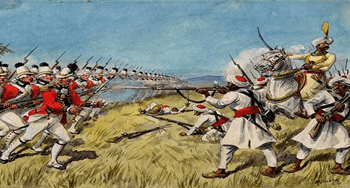 যুদ্ধ/লড়াই।
রণ
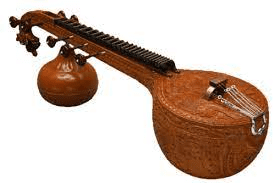 বাদ্যযন্ত্র বিশষের মাধ্যমে।
বীণে
এসো  নতুন শব্দ গুলোর অর্থ জেনে নেই
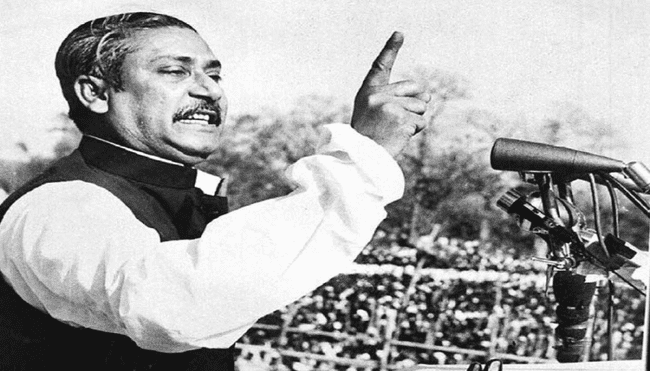 চ
উচ্চঃস্বরে
চড়া গলায়।
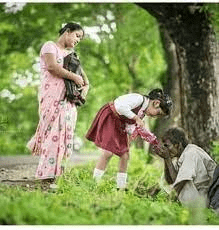 মানুষকে।
নরে
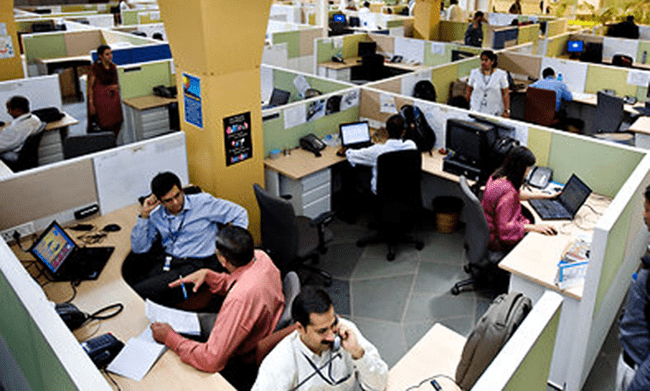 কাজের জায়গা।
কার্যক্ষেত্র
জোড়ায় কাজ
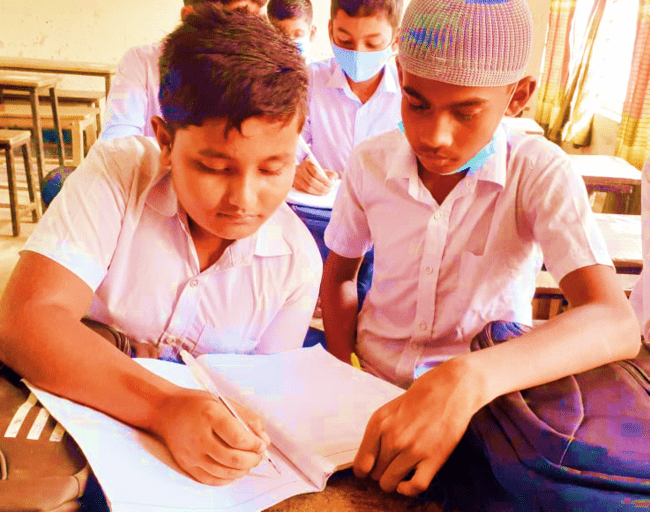 রণ,বীণে,সৃজিলা শব্দ দিয়ে ২টি করে বাক্য লিখ।
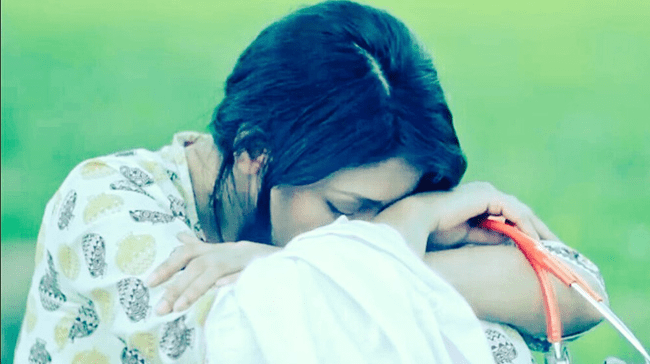 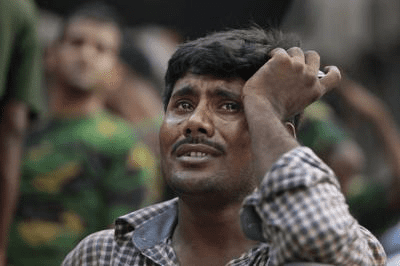 নাই কিরে সুখ ?  নাই কিরে সুখ ?-
এই ধরা কি শুধু বিষাদময় ?
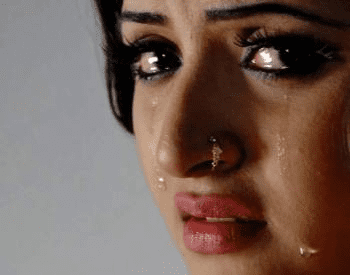 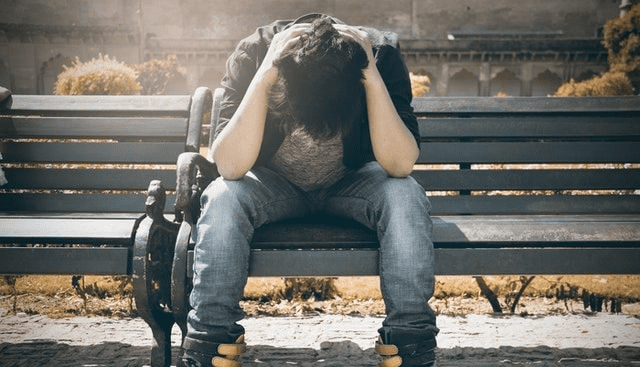 যাতনে জ্বলিয়া কাঁদিয়া মরিতে
কেবলি কি নর জনম লয়?-
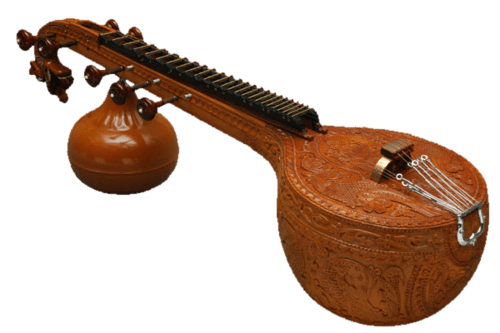 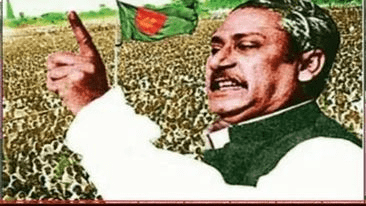 বল ছিন্ন বীণে,বল উচ্চেঃস্বরে
না –, না –  ,না – , মানবের তরে
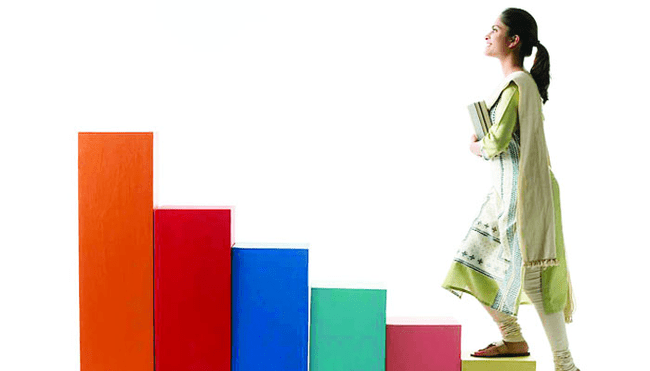 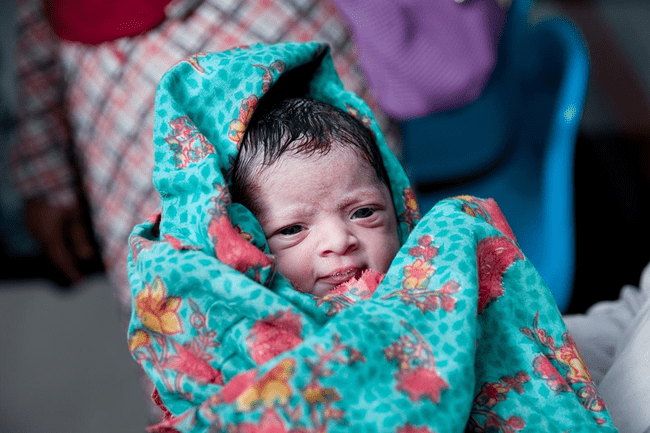 আছে উচ্চ লক্ষ্য,সুখ উচ্চতর
না সৃজিলা বিধি কাঁদাতে নরে।
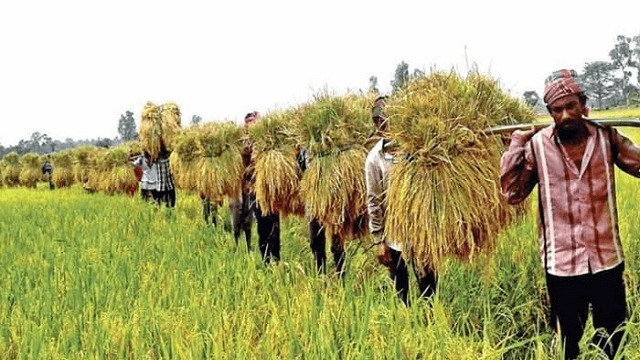 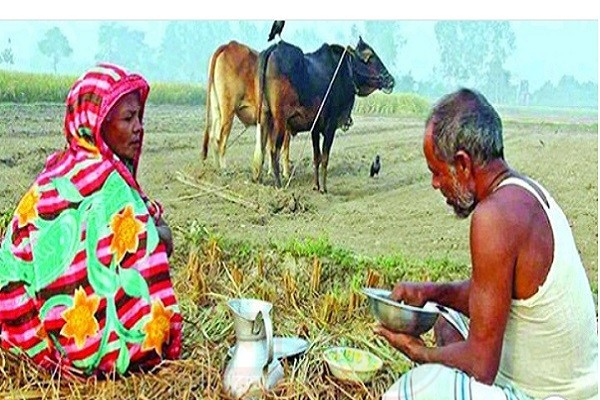 কার্যক্ষেত্র  ঐ প্রশস্ত পড়িয়া
সমর –অঙ্গন  সংসার এই,
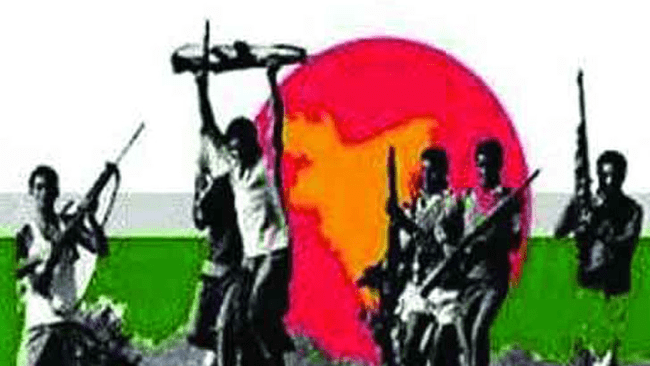 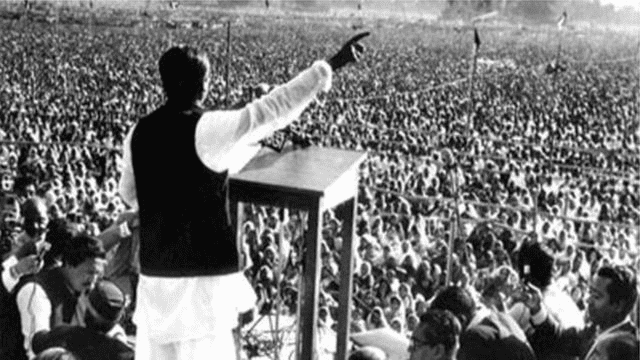 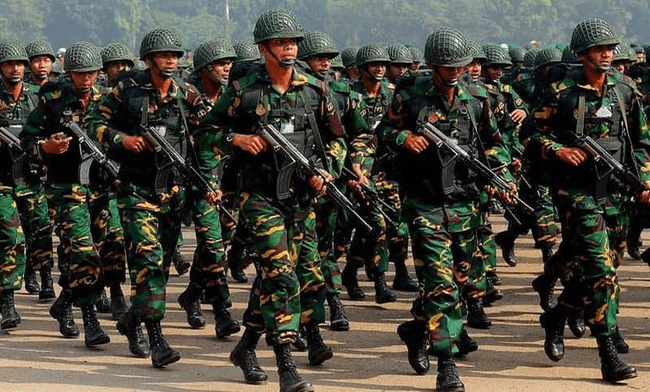 যাও বীরবেশে কর গিয়া রণ;
যে জিনিবে সুখ  লভিবে সে-ই ।
দলগত কাজ
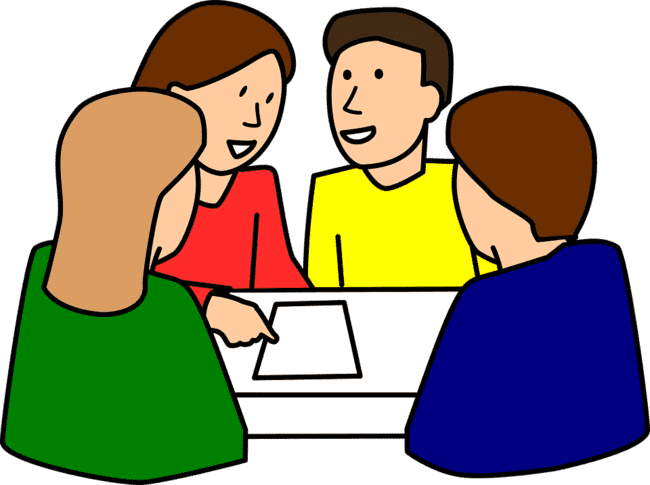 ‘যে জিনিবে সুখ  লভিবে সে-ই’ চরণটি ব্যাখ্যা করো।
মূল্যায়ন
সঠিক উত্তরের জন্য প্রশ্নে ক্লিক করি
১. ‘জনৈক বঙ্গ মহিলা ছদ্মনামে লিখতেন
(খ) সুফিয়া কামাল
(ক) বেগম রোকেয়া
(গ) কামিনী রায়
(ঘ) জাহানারা ইমাম
২. ‘জগত্তারিণী’ কী?
(খ) সম্মাননা পদক
(ক) নাটক
(ঘ)  কাব্যগ্রন্থ
(গ) নারীদের সংগঠন
৩.  সুখ কবিতায় এ ধরা কেমন বলে খেদ প্রকাশ করা হয়েছে?
(খ) বিষাদময়
(ক) নিরানন্দময়
(ঘ) আনন্দময়
(গ) কোলাহলময়
মূল্যায়ন
নিচের প্রশ্নগুলোর উত্তর দাও?
১. কবি কামিনী রায় এর জন্ম কত সালে ?
  ২. সুখ কবিতাটি কোন কাব্যগ্রন্থের অন্তর্গত  ?   
  ৩. উচ্চঃস্বরে শব্দের অর্থ কী ? 
  ৪. সংসারকে কবি কী বলেছেন ?
  ৫. কবি বীর বেশে রণক্ষেত্রে যেতে বলেছেন কেন?
বাড়ির কাজ
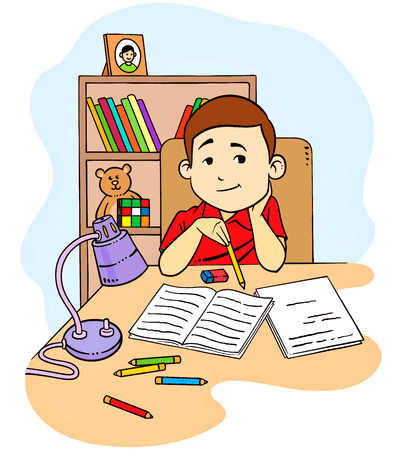 প্রকৃত সুখ কিভাবে লাভ করা যায় কবিতার আলোকে ব্যাখ্যা করো।
ধন্যবাদ সকলকে
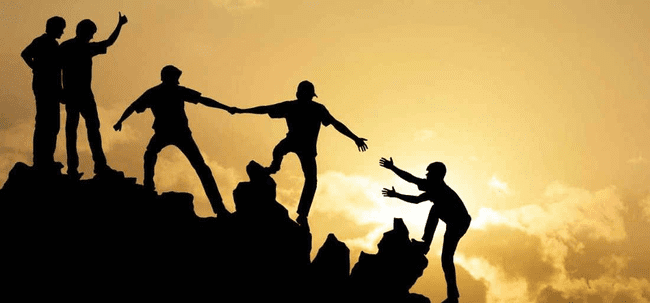